合用的器皿
于颖涛
泉源輔導中心项目及社區發展统筹
 2019年4月13日
特为環球廣播 門徒培訓日 預備
1.先簡單地介紹一下我自己, 讓大家對我有小小的認識.

我叫于穎濤, 在多倫多的一間基督教機構- 泉源輔導中心全職服事,
   主要負責項目和社區發展統籌,
   有15年的時間了. 
我是在中華福音神學院接受裝備的,
   學習的是基督教研究碩士,主修輔導
2.我要感謝神,也非常謝謝環球廣播,徐武豪博士和同工們, 給我這個參與門徒培訓機會。在預備期間也給了我很多的支持和建議, 很謝謝他們.因為先培訓了我自己.
我對他們特別關注國語信徒生命成長需要的敏銳及幫助我們快快成長的心志,和所做、所付出的非常感恩和敬佩.– 非常的整全.
我和先生都從他開始的簡體字版、大字版聖經、讀經營、門徒培訓日中受益匪淺。也藉此幫助很多弟兄姊妹開啟了讀經的旅程及主日學的教導。
3. 今天分享的目的: 
  同弟兄姊妹一起從認識和更新我們由不健康的自我認知而帶來的不健康的人際關係模式的角度,來實踐在基督裏更新生命, 成為神合用的器皿。 
  因為“關係”是我們內在生命景況的訊號之一.
  (它不僅僅是“你愛不愛我” “聽不聽我”…
   那麼簡單,它根源於我們與神的關係–神兒女的身    
   分,並會從我們全人身上反映出來.)
4.作為一位正在成長中普普通通的姊妹,也正在被培訓中的門徒,我深深感到自己實在不配站在弟兄姊妹面前來講甚麼,也有緊張。
但是,作為我們彼此造就的機會,我非常珍惜這個分享機會.
因為,盼望把我這些年在輔導領域中所學習到的,所經歷到的,   
所見證到的,
以“關係”作為切入點,
因為“關係”是我們內在生命景況的訊號之一.

盼望能給我們屬靈生命景況,帶來一個的小小的挑戰,
開啟一個成長的醒覺和更新的行動。
  不是聽了一個講座而已.
因為,多年在輔導的領域中服事,看到:

①太多在神的大愛中, 學習成長,靠十字架的寶血更新的弟兄姊妹, 他們的生命被翻轉, 得到了與神,與自己,與人的關係被更新,而來的幸福 - 得到了化了妝的祝福( 需要成長的提醒/訊號);
同時, 也看到好多痛苦與傷害實在是不值得:
  很多都可以透過學習、認識、成長和醫治而得到預防、避免,及改善的.都可以生活得更好些.  例如夫妻、親子、親人、姻親、同學、同事、朋友、教會的弟兄姊妹的關係….
還有,一些也很可惜: 
② 有學習,有知識,有行動,沒有堅持...
   所以關係沒有改變;
③ 很能學習,甚至到處學,有知識,沒有行動,
   所以關係沒有改變;
④ 有學習,有知識,有行動,
   但是專為改變/治療別人來學的,
   行動是治療和改變別人的行動,
   所以關係沒有改變;    
        - 結果關係更差/抱怨課程沒用/對信仰失望;
⑤ 被別人派來學習的,為別人來學的,甚麼都沒學到,
   所以關係沒有改變;行動還是老樣子,
最重要的是:
這些長期的關係難處在不知不覺中, 侵蝕著我們全人健康:
 
將我們帶進長期不知不覺的負面情緒中: 
 緊張、壓力、焦慮、孤單、沮喪、痛苦、憤   怒、無奈...等等;
長期生活在負面情緒中又在不知不覺中,
侵害著我們的身體:
情緒身體病如,
頭痛/頭暈/胃痛/睡眠障礙/各種痛症/消化系統問題…..高血壓/心臟病/關節風濕...等,
長期負面情緒不知不覺中也影響我們的行為: 

不能集中注意力,坐立不安,不能停止奔忙,拖延癥狀.....
在工作/學習/事奉, 表現差/效率和結果差...,
嚴重者會有某方面上癮
(過度/影響一 正常生活/責任的屢行),
 (咖啡/酒精/遊戲/上網/手機/購物/
  講座狂/活動狂/party狂/工作狂/服事狂.....)
同時也為我們屬靈生命的成長帶來很多的難處和障礙: 
以神為中心的難處:以自我為出發點,防衛/靠自己...
敏銳神話語的難處: 聽不到/不去聽/ /不去做 
                    注意力完全在自己的防衛/表現...
敏銳聖靈提醒的難處: 專注自己
靈命成長的難處: 自己和周圍的人,神只是自己的"幫助", 
                  不是生命的主宰.  
      別人: 影響別人的信心, 在你身上似乎看不到神的作為.
 
福音廣傳的難處: 沒有好的生命見證 
屬靈團體的難處: 例如, 因為有我, 你們實在不想來團契/小  
                  組, 人越來越少, 團體氣氛不好,不想發言    
                  等等。
因為這些無形的關係難處, 不能眼見:
  我們不知不覺地習以為常,便在不知不覺中會用各種方式逃避著,將focus轉向其他方向, 特別當我們在某些方面得到補足,以證明自己價值和得到暫時的安全,解決了暫時的焦慮 -不知不覺中偏向不合神心意/不健康的認知/想法,追求. 例如,成就/地位/權力/金錢/物質...別人的崇拜…
關係便從只是:做事/講事/宣布/開會/冷戰..,
到有形無實的家/不停地換教會/換公司... 
便忘記了神/愛, 失去了成長/更新/彼此造就/賦予能力的機會(自己/他人),
                          很可惜!
★ 關係與屬靈生命息息相關.
 神的心意:
就是讓我們在與祂的關係(神-人)中,
                         神 -兒女
            得到 - 尊嚴,價值,愛的根基
                 - 人子己和人際關係共同的根基
                 - 愛人如己/敬人如己的根基
                 - 彼此相愛的根基
再延展到人的關係(人-人)中,操練 
  -彼此相愛
  -能互相給予和得到更讓我們得屬靈的益處: 
                                    醫治的團體
5. 在今天這個門徒培訓日中,我會盡我有限的努力與弟兄姊妹一起,
   從聖經所得到的啟示為出發點和根基:
 神,人,罪, 救贖,基督與聖靈,教會,永恆, 
    這個神救贖人的故事所啟示我們的大圖畫中:
 - 再一次將我們的身分-尊嚴和價值確立於天父裡;
 - 學習將生命中每個未得之地,交還給神來掌權.
「除祂以外，别无拯救；因为在天下人间，没有赐下别的名，我们可以靠着得救。」【徒四12】。這也正是我們每個門徒經歷的,見證的,傳講的。
才能更合神的心意, 成為神合用的器皿
6.也開始進入今天培訓的主題: 合用的器皿

因為我們這裡面裝著寶貝的器皿的要操練成合用,
是必須在與神/基督/聖靈/他人的關係裏實現及彰顯的.
 成為神合用的器皿 - 神喜悅/定義/盼望 的兒女:
   (活出大誡命,實現大使命)
①.自己得到和承載福音-接受救恩和經歷救恩
 - 接受悔改的福音,並要成為門徒
②. 再把福音-救恩傳給他人/造就他人,  
- 廣傳福音,並要把他們培訓成門徒
③ 內在生命更新和外在生活改變的合一.
7.影響一個信徒是否能成為一個蒙神喜悅 -成為神合用的器皿, 並在救贖中(成聖的過程)的不斷全人健康地成長和生活的因素是多方面的.
  今天我們主要從
  認識由於我們對自我認識(自我形象)的偏差而帶來的人際關係的傾向/習慣 - 模式的偏差
  為主,除去這個我們成長為神"合用的器皿"的障礙之一。
8. 一起學習人際關係的重要性

"關係"可以說是我們生命/生活的一部分,沒有任何一個人能離開關係而生存。
包括我們與神,自己,他人,自然/環境,工作,學習,教會,弟兄姊妹,家人...
 
好/健康的關係帶給我們: 價值、被愛/接納、歸屬、安全、幸福、多正面情緒, 好點兒的身體狀況, 力量、盼望、溫暖、做事有動力、能力、願意成長...
"好關係"的迷思: 
完全聽我的, 
完全我說了算,
想法完全一樣,
不能不同意我, 
喜歡的東西完全一樣, 
事事順著我....
用幾段經文,看看聖經中告訴我們在健康的關係中弟兄姊妹可以做些甚麼: 
★ 加拉太書六1-2:
  弟兄们，若有人偶然被过犯所胜，你们属灵的人，就当用温柔的心，把他挽回过来；又当自己小心，恐怕也被引诱。你们各人的重担要互相担当，如此，就完全了基督的律法。  
★ 羅馬書十五14:
  弟兄们，我自己也深信你们是满有良善，充足了诸般的知识，也能彼此劝戒。
★ 帖撒羅尼迦前書五14:
   我们又劝弟兄们，要警戒不守规矩的人，勉励灰心的人，扶助软弱的人，也要向众人忍耐。 
★  以西結書33:1-2
耶和華的話臨到我說，人子阿，你要告訴本國的子民說，我使刀劍臨到那一國，那一國的民從他們中間選立一人為守望的。」
不健康的關係帶給我們: 
不被愛/接納, 被拒絕, 不被尊重, 沒價值,
沒安全,沒有歸屬, 沒有作事/學習/工作/成長動力、
痛苦感、壓力感、焦慮、沮喪、孤單、無力、退縮...
一些统计资料：
(只做參考, 如果是我們作成得救功夫的 -副產品, 有健康的內在生命發出的都是好的- 健康的動機)
良好的人際關係，可使工作成功率 与個人幸福达成率达85%以上；
一個人獲得成功的因素中，85%决定於人際關係，而知識、技术、经验等因素仅占15%； 
某地被解雇的4000人中，人際关系不好者占90%，不称职者占10%； 
大學畢業生中人際關係处理得好的人平均年薪比优等生高15%，比普通生高出33%。
9. 其實，幾乎所有的人都懂得處理好人際關係的重  要性,也更盼望、渴慕和追求能有好的人際關係。
   只是大多數都不知道怎樣才能處理好人際關係，
   甚至有一些錯誤的認為: 討好、阿谀奉承、請客   
   送禮, 無端遷就...等等 ,才能得到好人際關係。
合神心意的健康人際關係的秘訣: 
           基督裏的生命建造 -門徒培訓
我們越來越像基督 
神兒女的身分+順服父神的話語  
(知道不難, 做到很難, 堅持更難, 但沒有捷徑. 
- 門徒訓練/操練: 神的話語,聽一句, 做一句, 
- 習慣天國子民的生活方式- 生命重塑 )
     神愛中自尊敬人
          基督裏如一互益
             聖靈前同蒙保守
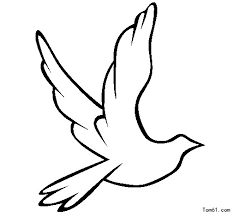 一. 認識耶和華神和自己 
二. 反思自己關係的模式
三. 在福音的大能中更新
一.認識耶和華神和自己 
  我們對神的正確認識,和我們對自己的正確認識密切相關.
只有在我們的造物主面前, 我們做為被造得人才能找到真正的我.
我被造的尊嚴和價值, 是自我價值和自我形象的根源.
影響人的生活方式/意義/目的, 包括人際關係方式….
1.從創造主而來的尊嚴和價值: -  拋下我生命的錨

 創造我們的神,在創造之時, 以肯定了我們這被造  
   物-人的價值  (Being),
 並非人所定,更不是透過人外在所擁有的一切(能力和財物),
 在人之間的比較中(Doing )來肯定我們的價值:
聖經告訴我們: 
 ①創世記一26-28: 神说，我们要照着我们的形像，按着我们的样式造人，使他们管理海里的鱼、空中的鸟、地上的牲畜，和全地，并地上所爬的一切昆虫。神就照着自己的形像造人，乃是照着祂的形像造男造女。神就赐福给他们；又对他们说，要生养众多，遍满地面，治理这地；也要管理海里的鱼、空中的鸟、和地上各样行动的活物。
 ②创世記一31: 神看着一切所造的都甚好；有晚上，有早晨，是第六日。
 ③ 詩篇八4-5: 便说，人算什么，你竟顾念他？世人算什么，你竟眷顾他？你叫他比天使微小一点，并赐祂荣耀尊贵为冠冕。
真我的身分   價值   尊嚴
神
我 , 被神創造,
       神兒女
2. 犯罪後,人與神隔絕(賽五十九2), 
  【赛五十九2】「但你们的罪孽使你们与神隔绝，你们的罪恶使他掩面不听你们。」
帶給人神造他的本性(身分/加值/目的/意義..)的不確定和扭曲.
隔斷了創造主的生命泉源和生命/生活的律,
  人失去了全部的和諧.
像罪性一樣, 與生命的源頭分離的不安與焦慮. 
  在人內心的深處就存在了.
加上,在這樣景況中的人, 
 
 - 我們每個破碎的自己,都是在每個破碎的他人中間長大.

因為,我們在地上的家,是我們每個人在地上的起點,
可以說幾乎我們的全部,都是從家開始學習的,

儘管他們盡了他們最大的"努力",把他們認為對我們 "最好的"給了我們,以他們認為"最好/正確"的方式/方法/家規,,.,來把我們養大, 但也都帶著扭曲.
- 所以,雖然,每個家庭都為我們的成長帶來了無盡的美好和幸福的時光;把我們養育成人, 
但都會在成長過程中,受到一些家庭和家庭意外的負面影響. 
有些是當時家庭景況的艱辛,或是不健康習慣的-代代相傳;    
或是在幼兒園/學校/鄰居/公共環境受到傷害..., 
都會對我們如何看待自己帶來更大的偏差: 
真正自我(尊嚴和價值 )更不確定.

  所以,人人需要主, 快快傳福音, 快快培訓門徒.
★ 認識原生家庭的影響,不是為算帳,而是為停止它對我們的影響
 ① 0 - 3 歲:如果基本需要能不能被滿足/分離
              (父母不懂/家境不允許/無奈...,)
            - 不可愛的我/不安全的世界 
            - 不安全/焦慮的基礎
 ② 兒童-青少年:如果父母的管教方式和家人互動不健康時,   
      - 感到被拒絕/忽視/ 不被愛/不重要/沒價值/被lable
         - 不可愛的我(他人如何對待我-我形象的鏡子)
         - 焦慮/緊張/不安全
         - 不健康人際關係/情緒處理的學習

③有些真的經歷過創傷,或目睹傷害(不在我們今天的範圍內)
不可愛的我
理想的我
真正的我
3. 人承載成長背景(原生家庭)的影響

重複(小時候,照顧者怎麼對我; 現在我就允許別   
       人怎麼對我),
再現(小時候,照顧者怎麼對我; 現在我就用同樣方
       式對別人)
內化(把照顧者對待方式 - 化成了對自己是否值得
      被愛和有價值的認知)
4. 作幾個小小評估 
 (目的: 幫助我們學習全人的認識自己/別人)
        沒有診斷/定型/定病/定罪作用,
        每個人不同,感覺也不同

①情緒低落程度評估
②緊張程度評估
③關係滿足評估
④自我形象評估
二  反思自己關係的模式
 
★  先一起作一個放鬆的活動  - 全身放鬆 
1.我們用心理學家Karen Homey, 所總結出的,
由不健康的自我形象而產生的人際過度防衛方式。
(其實, 這些模式的開始, 是當時為應對人際關係
 而產生的焦慮和壓力而產生的,慢慢成為習慣.)

三種不健康的模式 : 遷就型, 攻擊型, 抽離型
健康的關係模式: 

表裡如一型  (真實自我/健康防衛)
            - 我們成長的方向
           (第三點: 在福音的大能裏更新)

神愛中自尊敬人  基督裏如一互益 聖靈前同蒙引領
      
      定位在神所賦於我們的尊嚴和價值下,
       定位在耶穌基督十字架救贖的大愛裏,
       定位在聖靈保守引領下的生命方向中:
2. 需要說明的: 

① 模式(習慣)的總結或一些情緒/關係/自我認識的 
   量表, 
 目的:不是定型, 定罪, 定病 - 自己/他人
   而是幫助我們更清晰和敏銳的認識自己面對和
   處理人際關係時的不健康的習慣傾向,以及這些
   到底對我的影響有多大/多深/多重(每個人不同),
 為的是邁向健康.
②我們通常是每個方式都有,只是在某一模式上比較強些/使用多些.
    
③ 每個模式的背後都有個安全的需要,
  所以需要在相互理解中,彼此鼓勵,彼此多給些愛和支持.
  每個我, 在關係中都是每個別人的世界的一部分.
  我們每個個人的生命景況,在關係中就為別人帶來了一個世界的景況的一部份
                     - 力量/醫治/難處/痛苦
④ 我們不能不讓過去的生活/事件發生,
   但, 我們去可以在基督裏, 不讓它再影響我.

   更重要的是,你就是你孩子的原生家庭.

★ 把福音傳給你的孩子/家人/所有人 + 在基督裏的  
   你的愛 = 最大的福份
★ 快快在基督裏長大….
前面已經講過了

人犯罪,離開了神,離開了創造主,就如罪性一樣,不安全和分離的焦慮,也已根深在人的心理;再加之出生和成長在破碎的世界/人際/家庭中;我們每個人的成長,都不會一帆風順;
在家庭中: 
儘管我們的父母,盡了他們最大的愛和努力,我們一樣都還是被罪扭曲了的人;
所以,還是會因為種種緣故,或者他們從他們的原生家庭中承載了一些負面的影響;
或是因為當時的家境, 環境原因;
使得他們沒能給子女一個安穩依附的關係 -焦慮的基礎;
當在家庭成長中感受到被忽視和拒絕,或者不健康的教養方式;
在其他人際/環境中: 幼兒園, 學校, 親戚, 朋友...
便會對我們如何看待自己和世界帶來傷害
        - 我是不可愛的/世界是不安全的;

產生不健康/不確定的自我形象和情緒焦慮/人際焦慮,
為了應對這些人際壓力和焦慮,便產生一些過度防衛的應對方式,以避免自己被傷害‚被拒絕‚被忽視,被羞辱...,
這些過度使用防衛的人,在人群中,那麼敏感, 難相處, 不受歡迎,不被信任和尊敬...., 並容易陷入惡性循環中.
3. 三種模式的描述:

Ⅰ. 遷就型

 a.情感及肯定 
   渴望被人喜歡,取悅別人, 滿足別人的期望。對   
   於別人的拒絕、批評和意見非常敏感,害怕別人 
    的憤怒或敵意。
 b.需要一個伴侶接管一生
   需要以伴侶為中心,極度恐懼被伴侶拋棄。大部 
   分情況下,把愛情放到過高的地位, 認為有伴侶 
   可以解決生活中所有的煩惱。
Ⅱ. 攻擊型

   c.追求權力
這樣的人需要追求權力。通常讚美別人的長處,鄙視別人的弱點。很會利用人,或支配人。擔心自己的局限性, 擔心跌入無助的處境,也很擔心出現無法控制的情況。盡力操控人人事事。
  d.利用別人
這樣的人看待和對待別人的方式,是評估可從對方身上得到甚麼好處, 也會為自己能夠利用到別人而驕傲,往往透過利用和操控他人來獲得自己 的目標(想法/權力/成功/金錢/地位/名譽...,甚至性)。
e.追求名利聲望
  需要獲得公眾認可和好評的聲望。看待物質財富‚性個特徵‚專業成績、甚至所愛的人,都是基於這些人事物能給他帶來多少名利聲望。常常擔憂自己在公眾面前出現尷尬和出丑, 怕自己失去社會地位。
f.個人崇拜
需要個人崇拜的人是自戀的,亦有誇張的自我認知,他們希望基於理想中的自我而被崇拜,而不是基於他們真實的自己的樣子。
g.個人成就
害怕失敗,覺得需要不斷地超過他人,達到最高,而忘卻自己可能已經擁有的。
Ⅲ. 抽離型
h.限制一個人的生命於狹窄的框框內
  寧願選擇保持不顯眼和被忽視。他們要求不高,想要的東西很少,避免對物質的渴求,往往把個人需求放在次要, 低估自己的才華和能力。
i.自給自足和獨立
  表現出不想合群的心態,與別人保持距離,以免被束縛,或依賴他人。
 j.追求完美合無懈可擊
  不斷追求"0"錯誤,尋找個人錯失,然後迅速掩蓋這些缺陷。
3. 作一個了解自己關係模式的評估(三種模式) 
 
 我是個難相處的人嗎?  
   (《我要真關係》, 區祥江,2017年)
三. 在福音的大能中更新
(一)
 1.先一起作一個放鬆的活動 ? 
(摘生命果/關係果 - 你最需要改變的地方和關係 )

 2.做個評估 -認識一下
不健全自我形象對我可有的影響
(「個人成長課程」, 黃達瑩醫生, 2000年)
(二) 在福音的大能中更新
 合神心意的健康人際關係的目標: 
 神愛中自尊敬人;基督裏如一互益; 聖靈前同蒙保守      
  
   -門徒培訓(基督裏的生命建造)
  - 我們越來越像基督 
  - 神兒女的身分+順服父神的話語  
(知道不難, 做到很難, 堅持更難, 但沒有捷徑. 
 - 門徒訓練:神的話語,聽一句, 做一句, 
 -  習慣天國子民的生活方式
 -  從生命到生活的重塑 )
1.從創造主尋回 - 我的尊嚴和價值的根基和源泉
2.從救贖主贖回 - 我的尊嚴和價值的確據和動力 
3.從成聖中作回 - 我的尊嚴和價值的實踐和彰顯 
4.敏銳聖靈的保守和引領, 彼此在關係中同證!!!
1.從創造主尋回 
  - 我的尊嚴和價值的根基和源泉
  - 拋下生命的錨(創造的尊嚴和價值 + 兒女的身分)
  - 創造主和生命的主宰
  - 真正的我-幫助脫離焦慮和過度防衛的假我
 
①創世記一26-28: 神说，我们要照着我们的形像，按着我们的样式造人，使他们管理海里的鱼、空中的鸟、地上的牲畜，和全地，并地上所爬的一切昆虫。神就照着自己的形像造人，乃是照着祂的形像造男造女。神就赐福给他们；又对他们说，要生养众多，遍满地面，治理这地；也要管理海里的鱼、空中的鸟、和地上各样行动的活物。
 ②创世記一31: 神看着一切所造的都甚好；有晚上，有早晨，是第 六日。
 ③ 詩篇八4-5: 便说，人算什么，你竟顾念他？世人算什么，你竟眷顾他？你叫他比天使微小一点，并赐祂荣耀尊贵为冠
  冕。
2.從救贖主贖回 - 我的尊嚴和價值的確據和動力
               
- 藉著主耶穌十字架的寶血,我們恢復與神的關係, 
- 知道自己是神兒女身分
- 開始舊我的更新 -開始了歸家的旅程 - 成聖的路
2.從救贖主贖回 - 我的尊嚴和價值的確據和動力

儘管人犯罪與創造主的分離, 但神的愛卻從沒有離開,
為了拯救世人.神差派祂的兒子耶穌基督,
  道成肉身,降世為人.並成為我們得罪神的挽回祭, 
  在十字架上為我們受死, 為我們復活, 顯明祂是神得兒子,
使我們信祂的人,得以恢復了我們與神的關係.得以與我們生命的源頭- 愛,聖潔,公義的源頭連結.
神的兒子，完全聖潔、沒有瑕疵，他為了把人從神的憤怒中挽回過來，使人與神和好，他心甘樂意走進入人的世界來拯救罪人，
再次證明神是何等地愛我們, 耶穌基督是何等地愛我們, 我們價值與人性的尊嚴何等神聖和尊貴！
2.從救贖主贖回 - 我的尊嚴和價值的確據和動力

约翰福音三16-17: 神爱世人，甚至将祂的独生子赐给他们，叫一切信祂的,不至灭亡，反得永生。因为神差祂的儿子降世，不是要定世人的罪(或作审判世人，下同)，乃是要叫世人因祂得救。
 
以弗所書2:13-16你们从前远离神的人，如今却在基督耶稣里，靠着祂的血，已经得亲近了。因他使我們和睦，將兩下合而為一，拆毀了中間隔斷的牆；而且以自己的身體廢掉冤仇，就是那 記在律法上的規條，為要將兩下藉著自己造成一個新人， 如此便成就了和睦。既在十字架上滅了冤仇，便藉這十字架使兩下歸為一體，與神和好了;
3. 從成聖中作回 - 我的尊嚴和價值的實踐和彰顯
                              
我們這個器皿裡面的寶貝開始做翻轉生命的工作, 使我們時時/日日/年年更新
使我們生命不斷更像基督,神,人喜愛的心日日加增,將內在有神的生命彰顯出來,就是神兒女的樣子和榮耀.
★ 在每日生活中,過以神為中心的生活, 
   做恢復到合乎神兒女身分的生活方式, 包括人際  
   關係的方式: 
 
每天/時/事/人的生活和處理從神兒女的身分開始
  與尊嚴和價值的根基和源頭連結
每時/每人/每事再回到耶穌基督裏, 默禱,求神挪去過度防衛的心,
以神和主耶穌如何對待我們的關係為延續
(無條件的愛和接納,尊重, 安全, 歸屬 - 醫治開始/防衛融化
  缺點/錯誤/不足/失敗...成就/成功/能力/地位 ...≠ 尊嚴和價值)
以神和主耶穌如何對待我們的關係為延續
(無條件的愛和接納,尊重, 安全, 歸屬 - 醫治開始/防衛融化
  缺點/錯誤/不足/失敗...成就/成功/能力/地位 ...≠ 尊嚴和價值)

以與自己同樣有尊嚴和價值的人/神兒女,看待對方,
  以"真理與恩典" 為原則
  “真理"-  同在救恩中, 蒙恩的罪人
   "恩典" - 同理心的根基, 不配但有價值神兒女
禱告讓自己除去過往的負面經歷/經驗,
      從此時的人/事件/環 境,
       從全局/全人的角度.學習了解此時的他人,

開始學習慢慢表達自己的想法/需求/想法,
      同時,也表達願意傾聽和了解別人的想法/需求
      /想法,
 
權衡彼此的情緒,願意互益的表達和溝通,
      不一一定一次, 直至達成一致互益.
  
試著以 "在基督裏有尊嚴和價值的我" 和 "在基督裏有
    尊嚴和價值的你"....
行為/言語

感受到的感受-情緒/身體回應
想法/認知
期盼(被愛/接納/尊重,價值/意義安全,歸屬,能力發揮,) - 關係
能力:學習/工作/生活/生存
生命根基和資源
(神兒女/價值/意義/目的/引領/保守)
真的我和他人
真我
真他人
神
此時的
環境
此時的  
  事件
這樣, 堅持做下來,你會邁向全人/全局/關係的
  良性循環的成長.

持續成為一個健康的關係/生活模式- 神,人喜悅.
 
中間一定會有失敗; 但,也一定有盼望 - 確據
 
特別情況下: 禱告/深呼吸/離開現場 - 舒緩/處理情緒後再面對

懂得時機/環境.知道:
  "甚麼時候講, 在哪講, 一次講多少"....
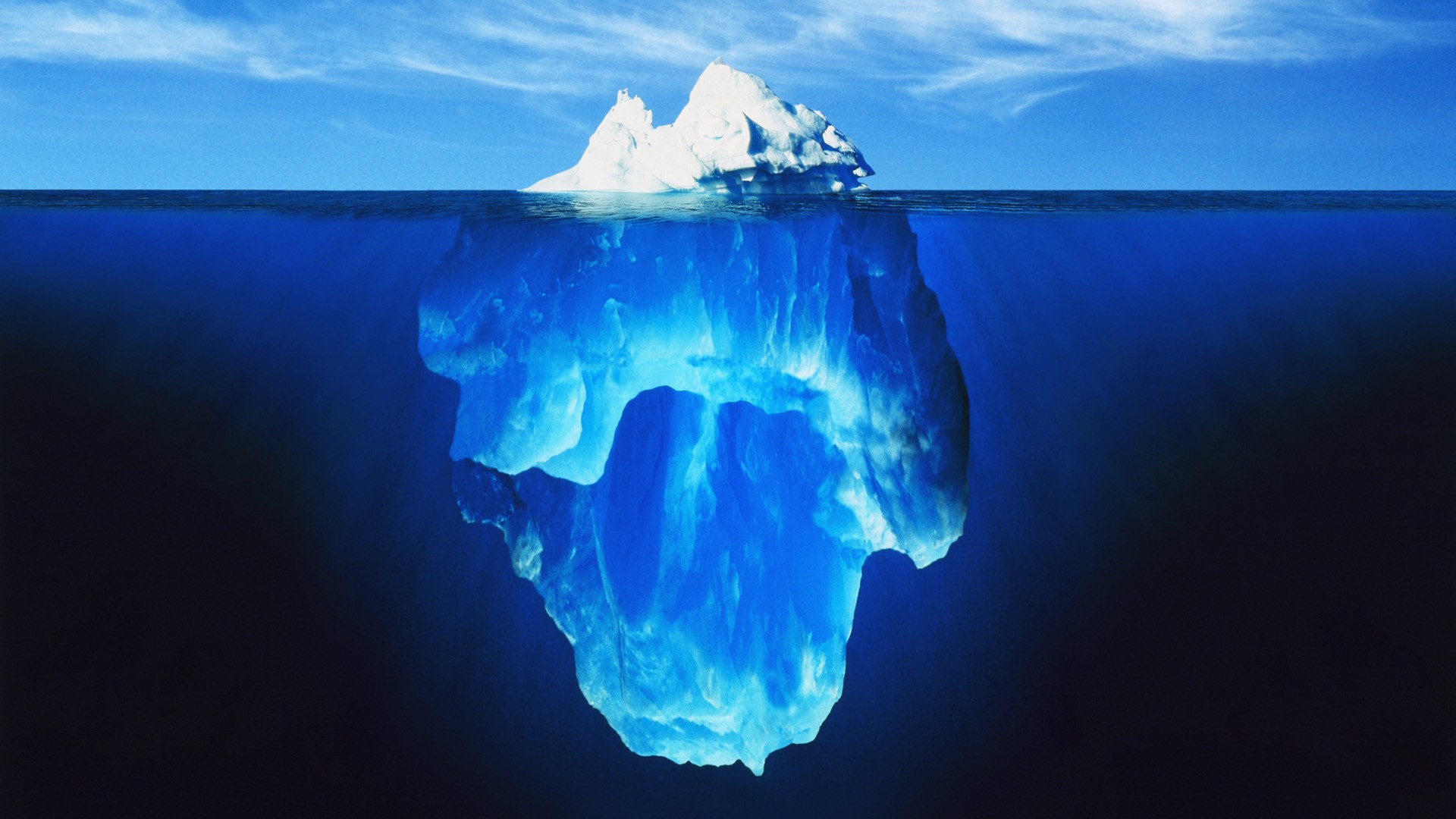 人行為背後內心的冰山
應對模式(人際/溝通/生存姿態)
行為(行動/做事)
感受到的感受
觀點/想法(信念/假設/理解/預設立場)
人類共通的渴望(被愛/被接納/安全/有價值)
生命根基和資源
(身分/價值/意義/目的)
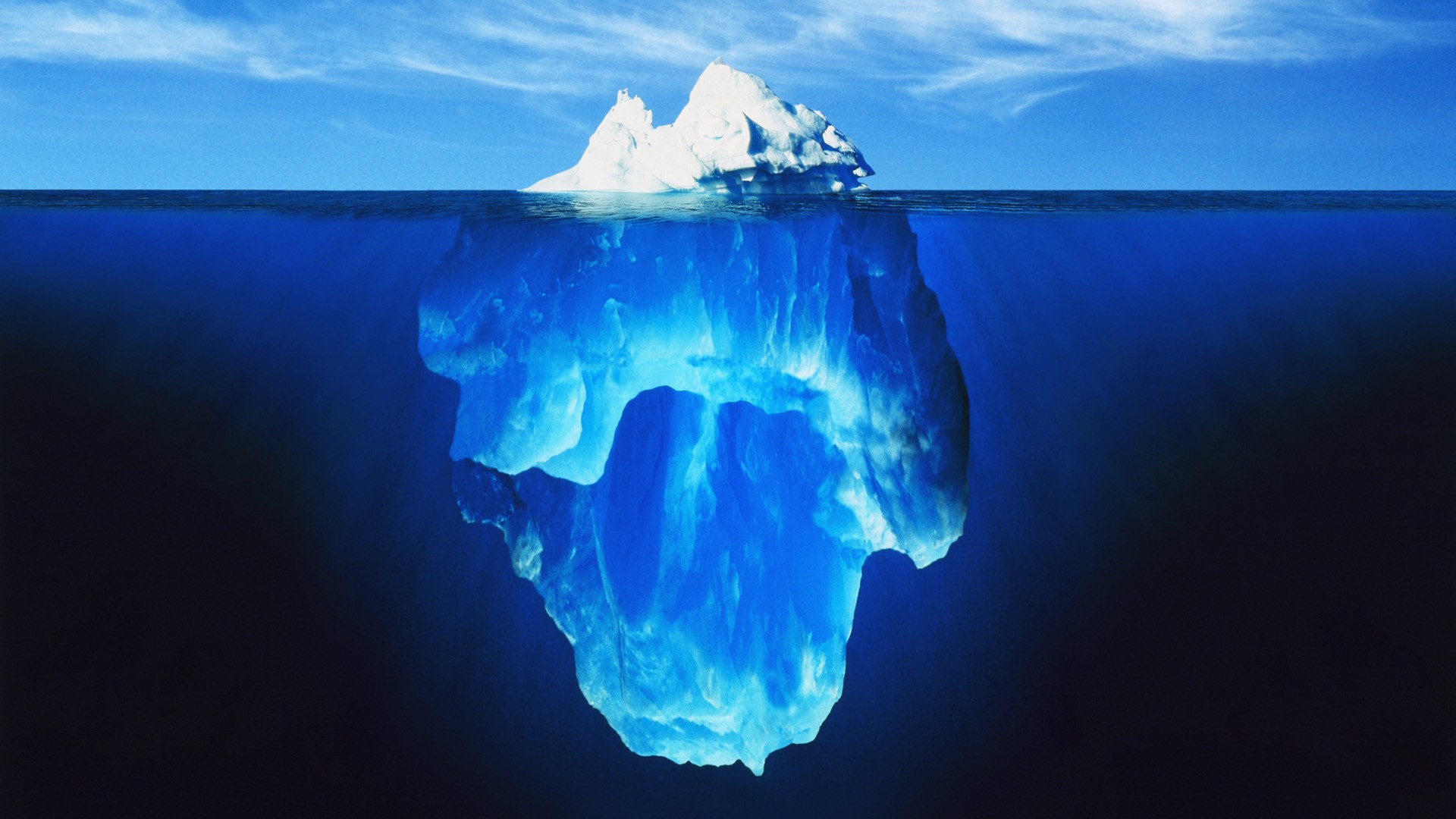 門徒培訓的冰山
活出大誡命,              實現大使命
靈命塑造: 個人造就/團體造就  (水下冰山)
耶穌基督十字架帶來與神連結的
       新生命/新身分/新生活
           靠聖靈的保守引領
    裏外更新,        更像基督
4.  同時, 可以透過多學習一些能力來加強, 
    例如: 
提升自己的情緒能力 - EQ
建立健康的心理疆界,
學習良好的溝通,
學習/了解關係中彼此的"愛的語言",
認識原生家庭對人的影響,
5.現在,我們每個人自己,先安靜在神面前有個的禱  告,然後,根據今天帶給你的提醒,起草一個個人成長計畫.
①自己要成為神合用器皿,需要:
     有那些方面具體的改變:
    從何時開始, 具體怎樣的安排? 
 (如,讀經方面,2019年5月 -2020年5月, 
      舊約細讀,每晚/除周三,六,日,11;00 - 11:45, 共45節, 或,禱告,個人靈修,)
 
② 自己最急迫要改變的關係:
     從何時開始, 具體怎樣實施?
 (如,與神的關係, 每天早晨7:15, 晨禱,讓自己的一天從在祂裡面的我開始, 讀一段又關神屬性的經文; 
     或者 夫妻關係,親子關係.. - 參加一些自我認識的課程/讀**書... )
結語: 

唱一首歌做為今天的結束:
                         神蹟的器皿